[Customer Name]Playbooks for MSFT Onboarding Kick-off
November 12, 2019
AGENDA
Introductions
Governance
Process & Timeline
MSFT Requirements
Next Steps
Introductions: XANT
TC Name
Technical Consultant
Initial onboarding onto the platform, MSFT + XANT design & configuration, user training
AE Name
Account Executive
Assists customer with acquiring more licenses for new teams/departments
CSM Name
Customer Success Manager
Primary point of contact, oversees project kick-off & completion, ensures that the customer receives value with the platform
Governance via Steering Committee
Set the strategic vision
Make key decisions
Assign action items
Report project accomplishments
Achieve business results
Governance
[Customer]:
Executive Sponsor:  
Project Lead:
Sales Ops Leader:
Sales Manager(s):
CRM Admin:
Playbooks Admin:
Trainer:
XANT:
CSM:
TC:
Steering Committee
Meet at project milestones
Set Strategic Vision
[Customer]:
Project Lead:
Sales Manager(s):
CRM Admin:
Playbooks Admin: 
Trainer:

XANT:  
TC:
Operations Committee
Meet Weekly
Operationalize / Execute Vision
Testers
Power Users
Test / pilot solution
1-2 Users:
Completion VS Success
Average Project Timeline
Project Management Application
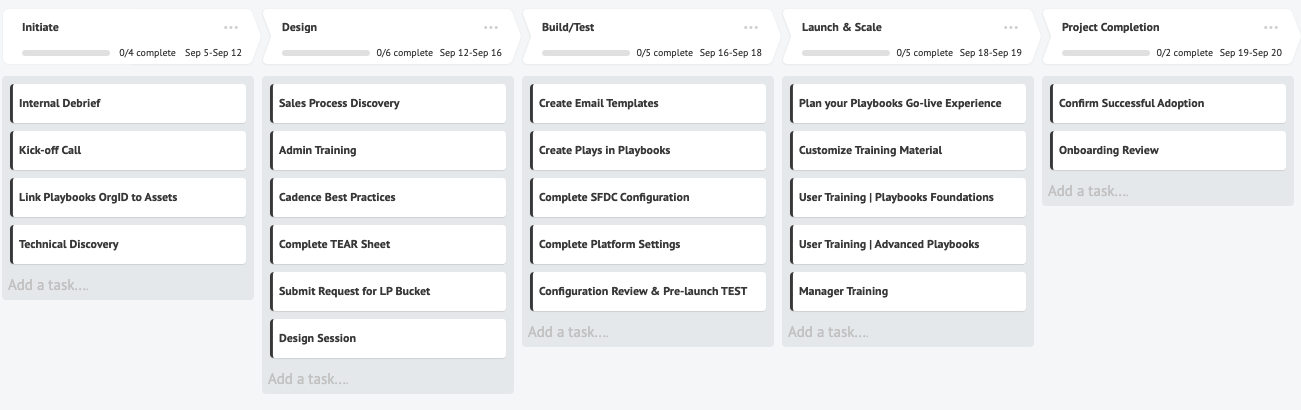 https://app.beynd.com/app/login
Measuring Success – Business Results
Target
Baseline
Actual
Daily Dials
Contacts
Talk Time
Appointments
Opps Created
Adoption
Review Statement of work (SOW)
Onboarding Scope: 
Configurable Software Products/Features
Play framework & content
Enrollment strategies (incl. Auto-Enrollment)
Automation rules
Email templates
User/Team Setup & Permissions
Call Recording settings
Email tracking restrictions
Reports and Dashboards via CRM (related to Playbooks) Software Configuration 
XANT will work with up to:
25 users & 2 Admin Licenses 
1 persona 
1 production instance
Dynamics Changes
Additional resources
Manager App
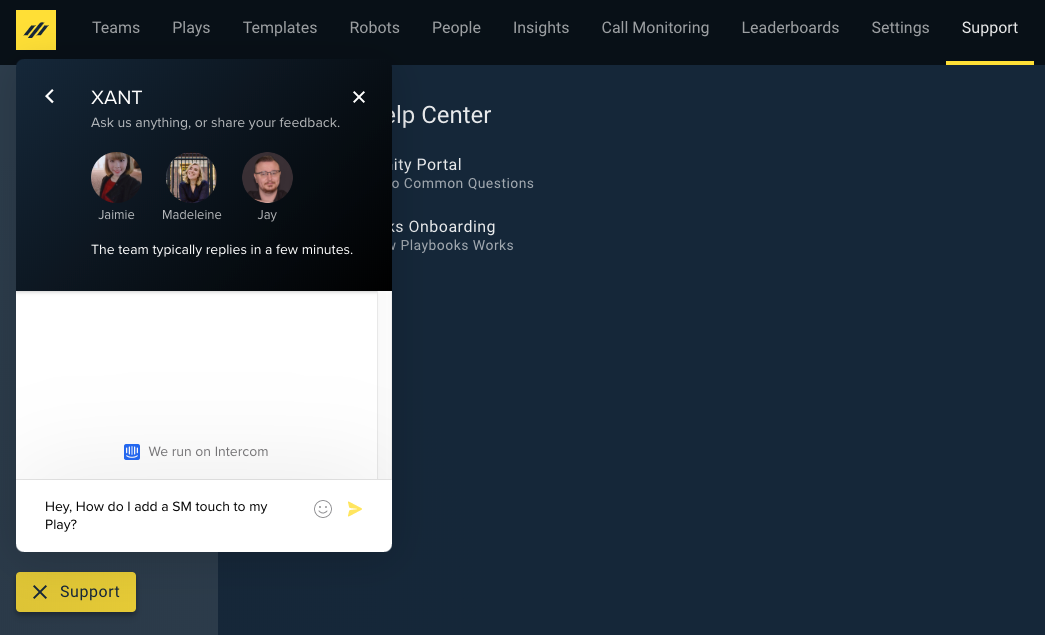 1
http://www.helpcenter.xant.ai/

XANT Support: 
Call: 866-593-2807
Instant Chat from Playbooks Manager app or Extension
Extension
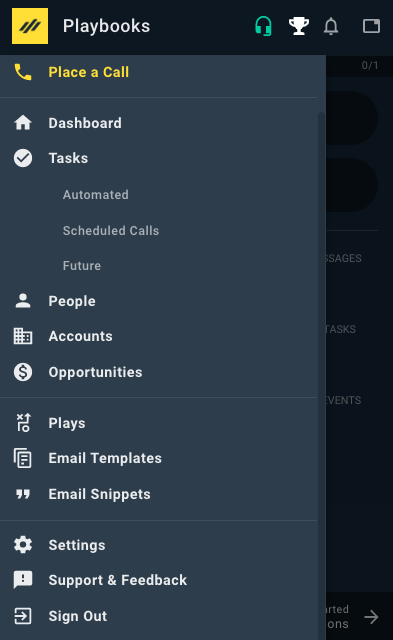 3
2
Support available 8am to 6pm to assist with technical matters during & after onboarding
Up Next
TODAY: CRM Setup & Playbooks Org Creation
Together: Configure Non-Interactive User (if not already done)
Together: Install Playbooks Solutions & provision Playbooks Org
Together: Install Package & Provision your Playbooks Org
On your own: Technical Discovery Questionnaire
NEXT: Sales Process Discovery
Together: Understand your current sales process, sales cadence, & CRM configuration
Thank You
Set up Integration user & provision Playbooks org
Install the unmanaged solution into CRM
Decide Integration User 
Save email address on User Page of Integration User in Dynamics (the customer may need to create a new email address or even a new email account.)
Export the UID of the Integration User
Provision Playbooks org
If Global Admin is on the phone, log into Manager App to authorize Playbooks and complete first time user experience in Manager App
Install extension